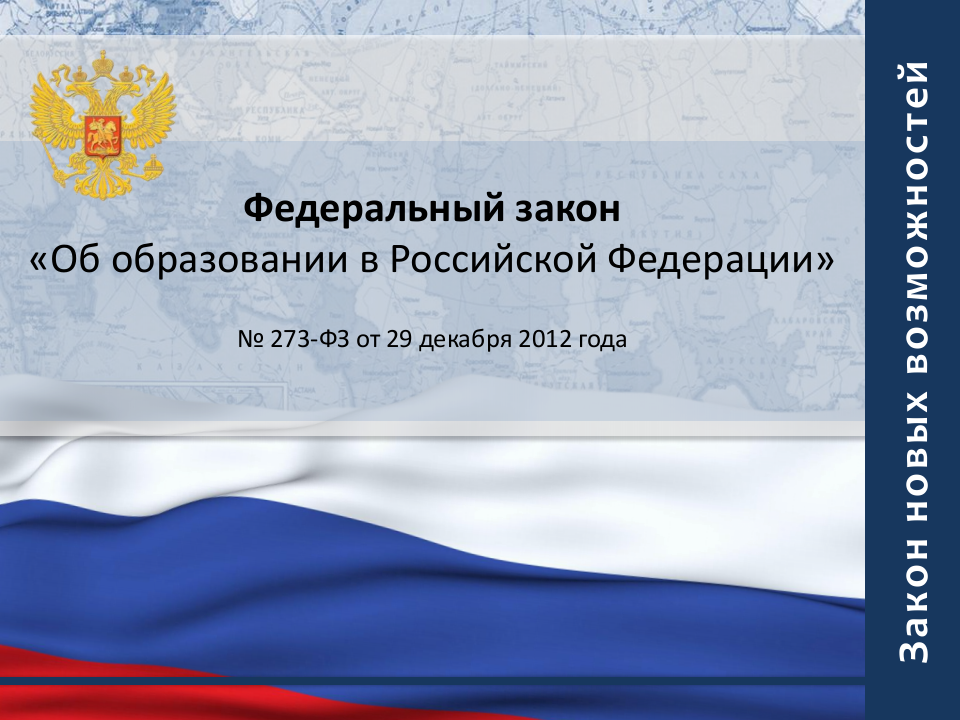 Федеральный закон
«Об образовании 
в Российской Федерации»
№ 273-ФЗ от 29 декабря 2012 года
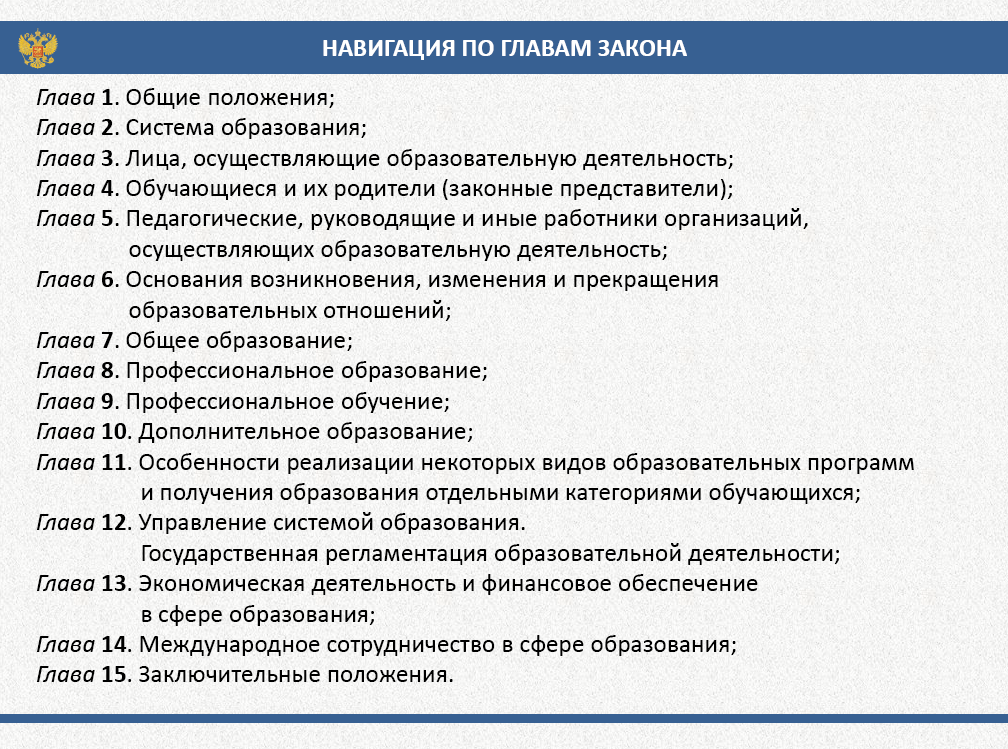 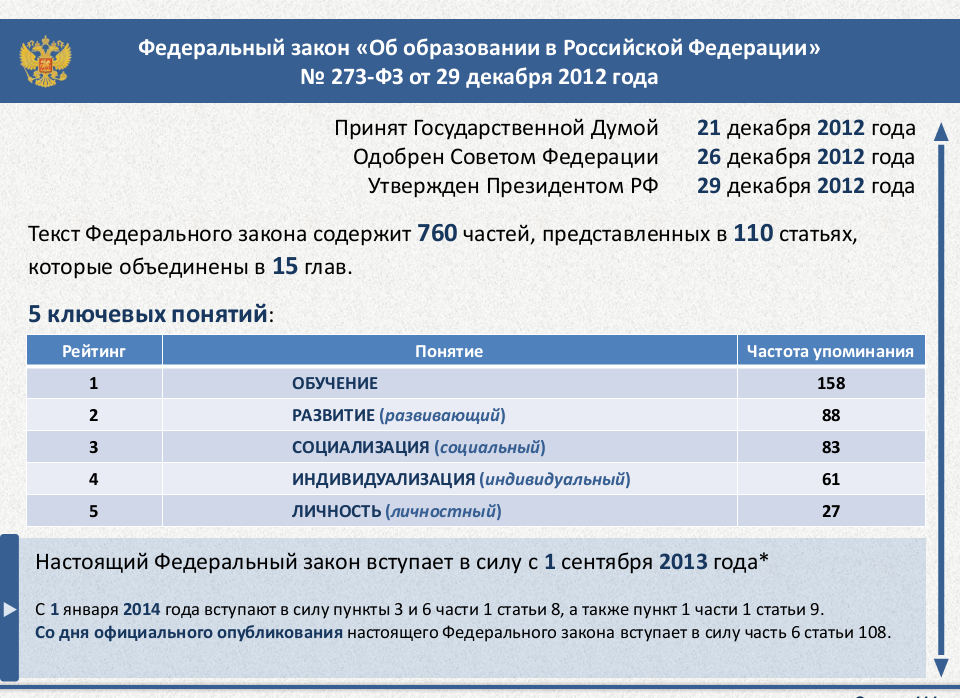 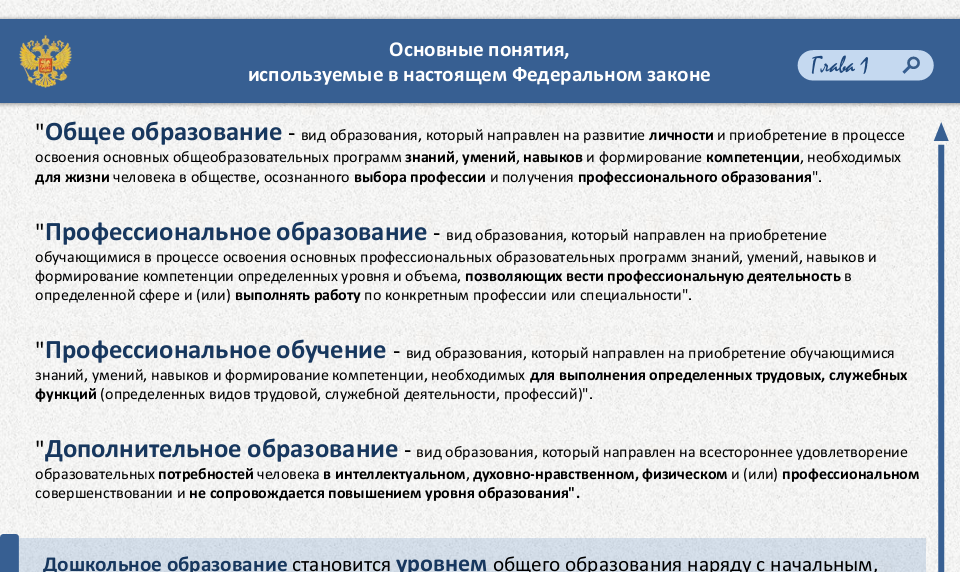 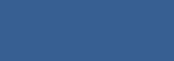 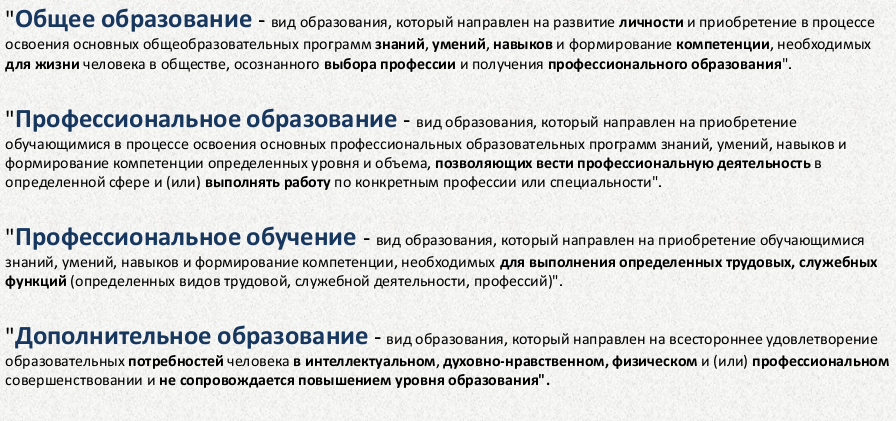 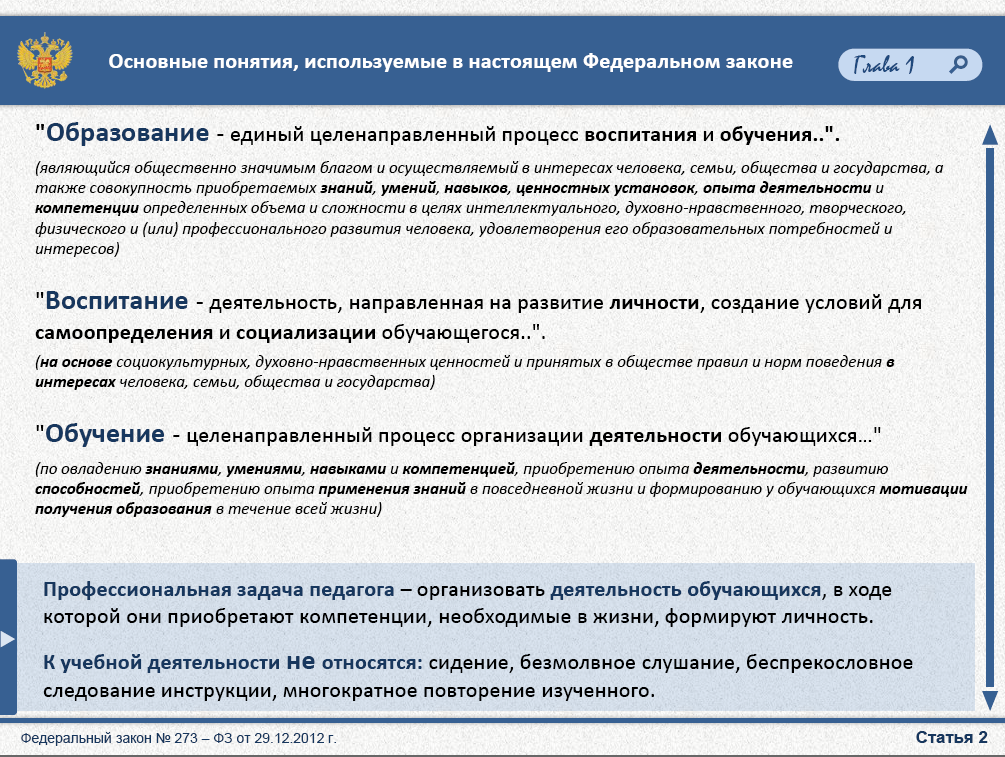 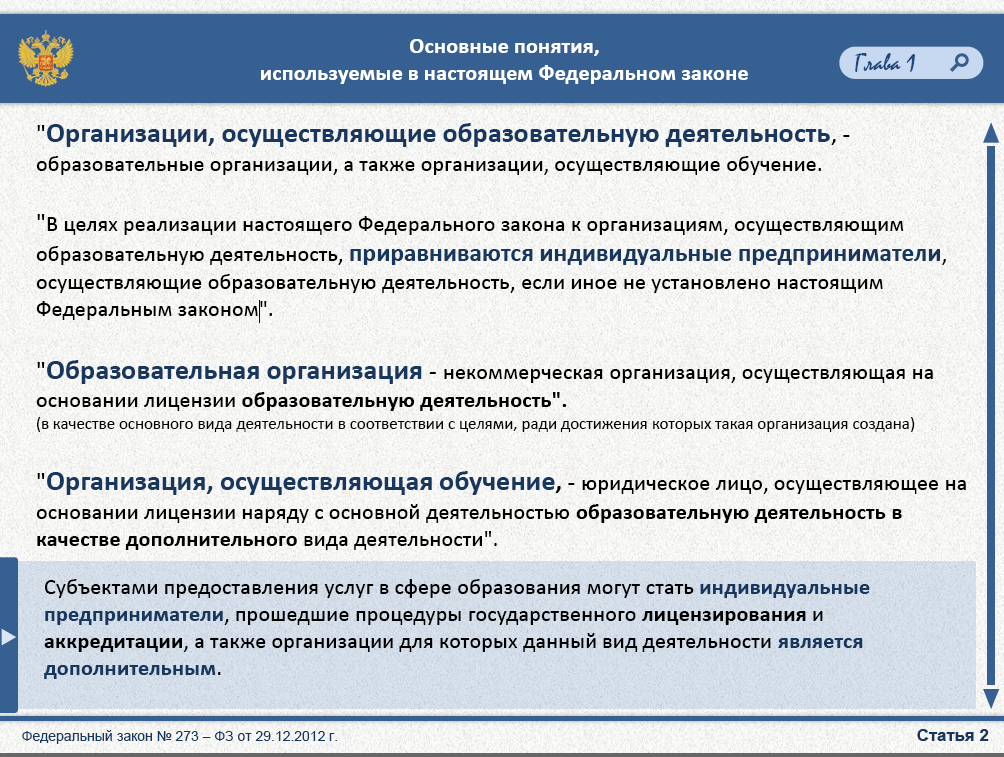 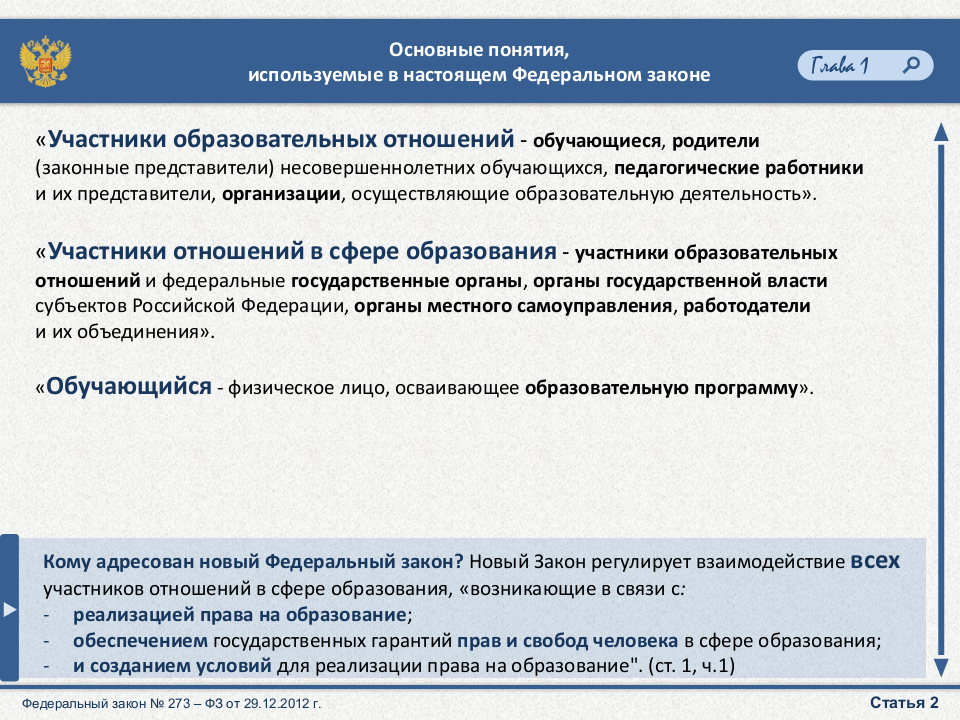 Основные понятия, используемые в настоящем Федеральном законе
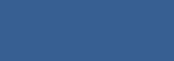 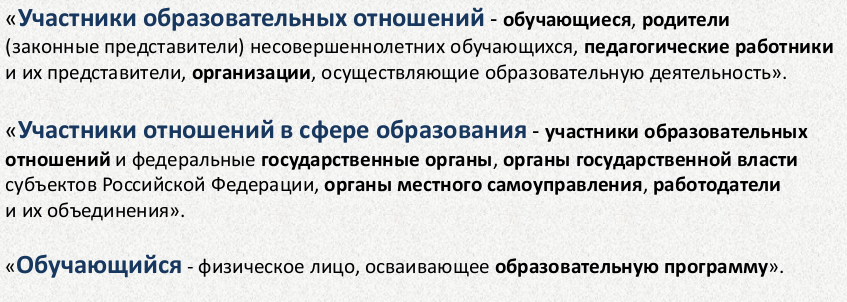 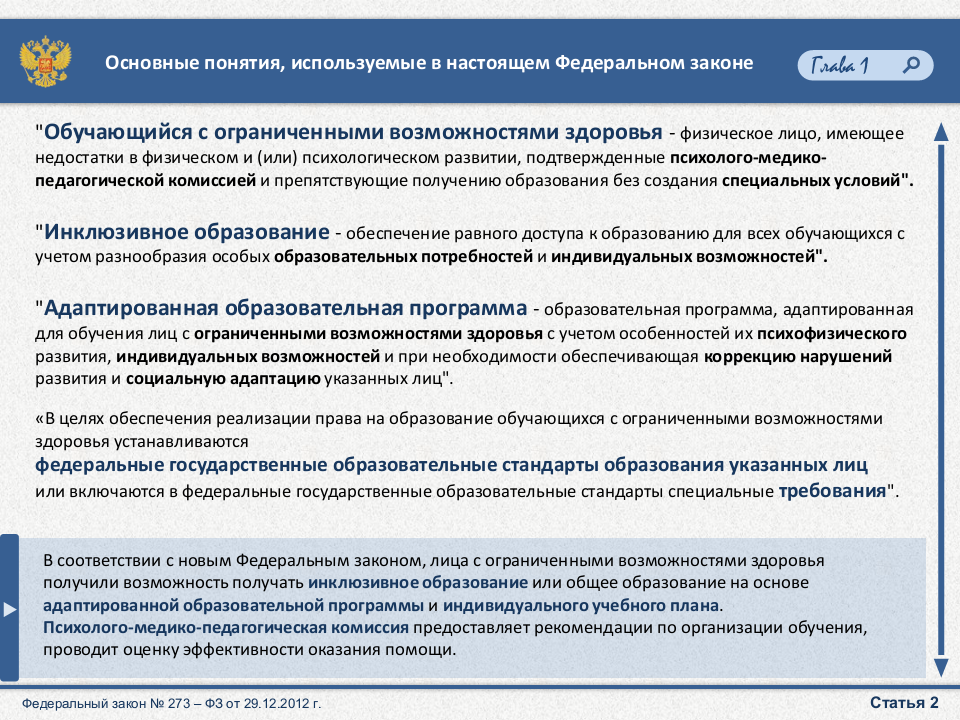 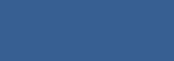 Основные понятия, используемые в настоящем Федеральном законе
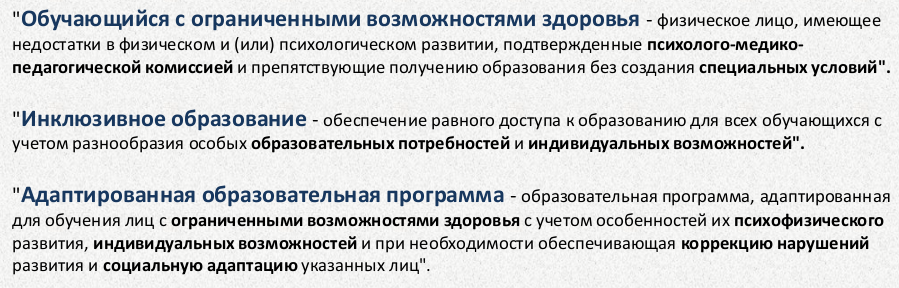 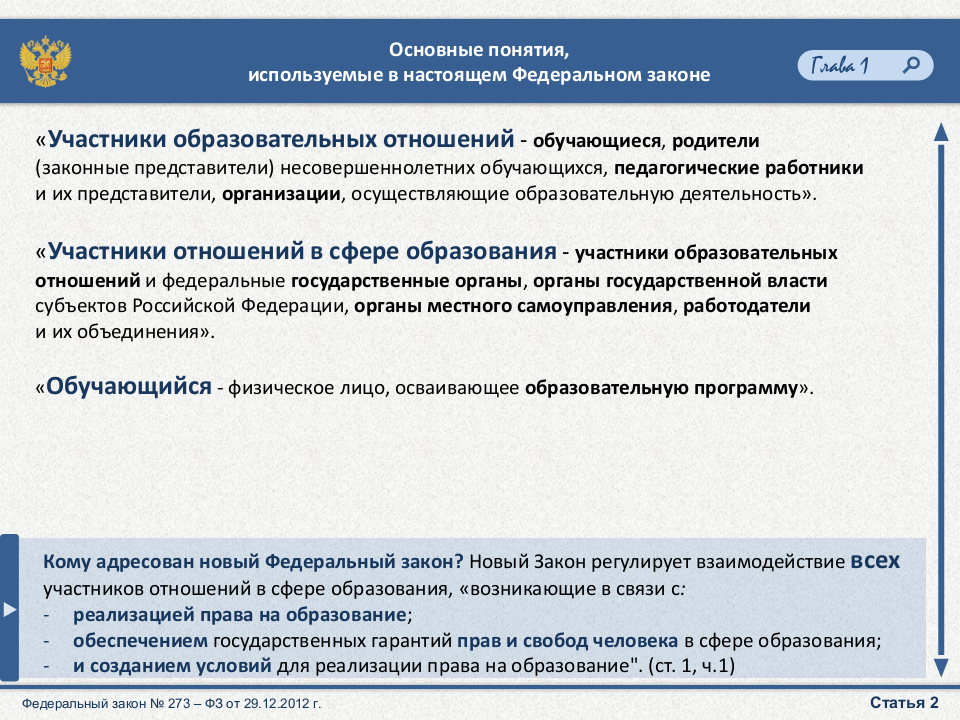 Основные понятия, используемые в настоящем Федеральном законе
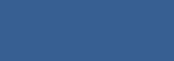 НОВЫЕ ПОНЯТИЯ:
Присмотр и уход
Качество образования
Организации осуществляющие образовательную деятельность
Конфликт интересов педагогических работников
Виды образования
Уровень образования
Обучающийся
Инклюзивное образование
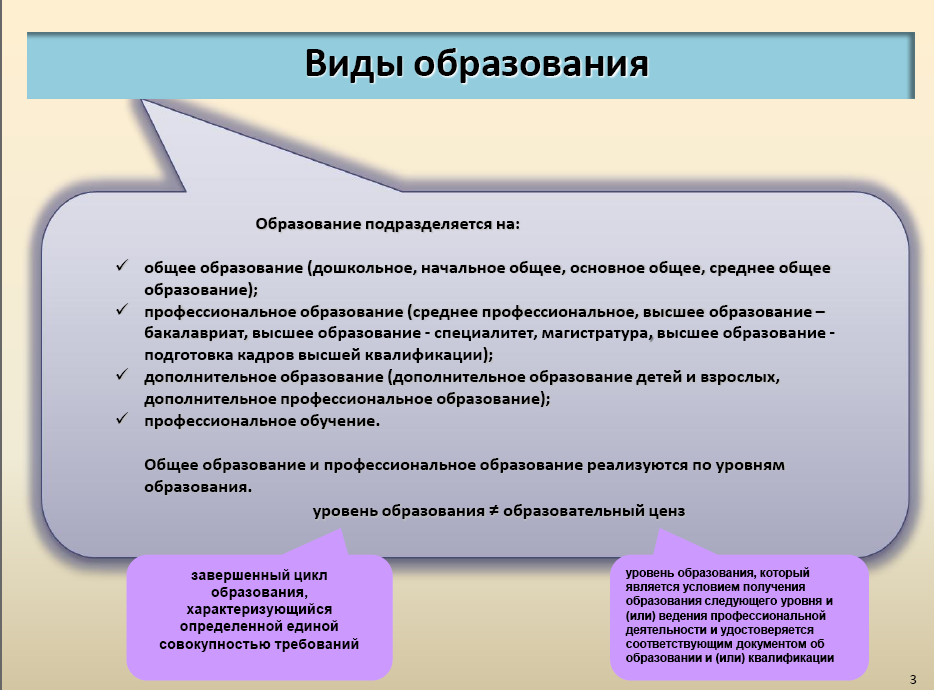 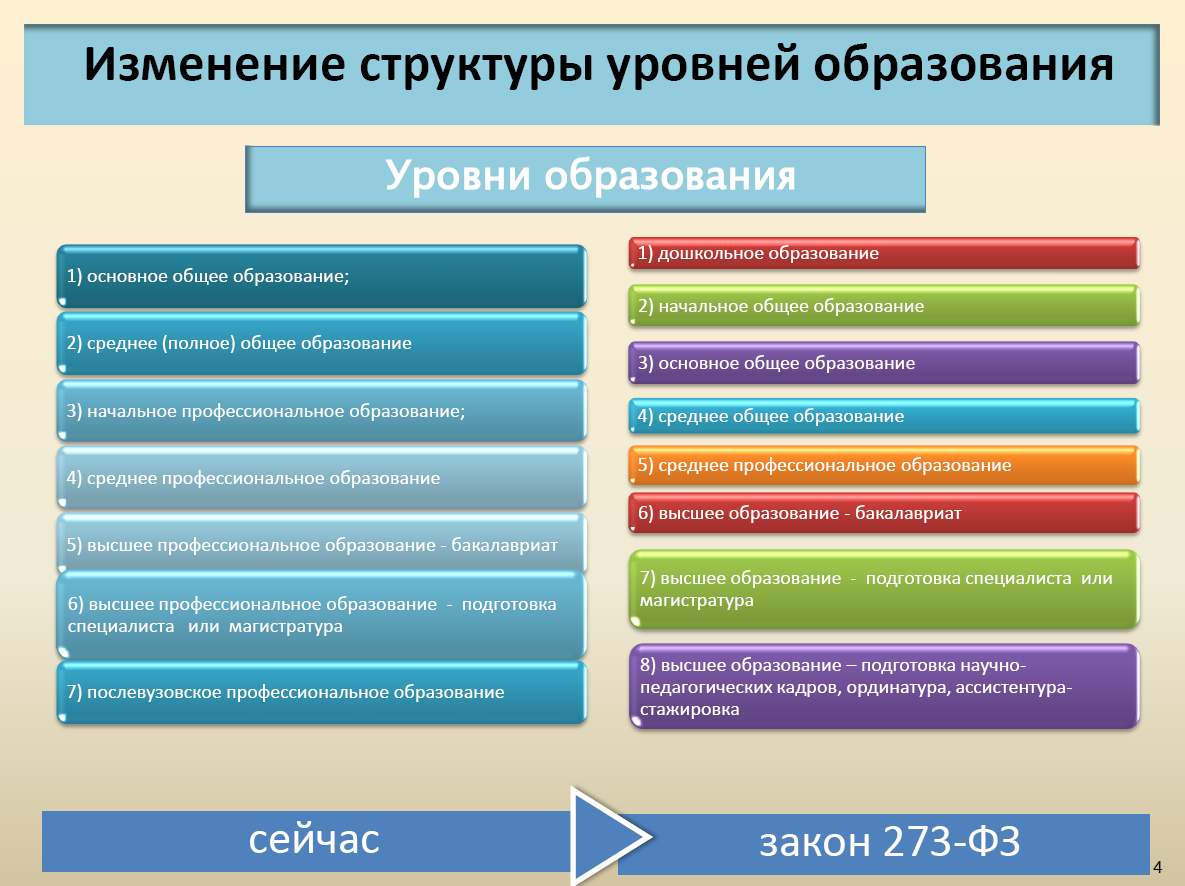 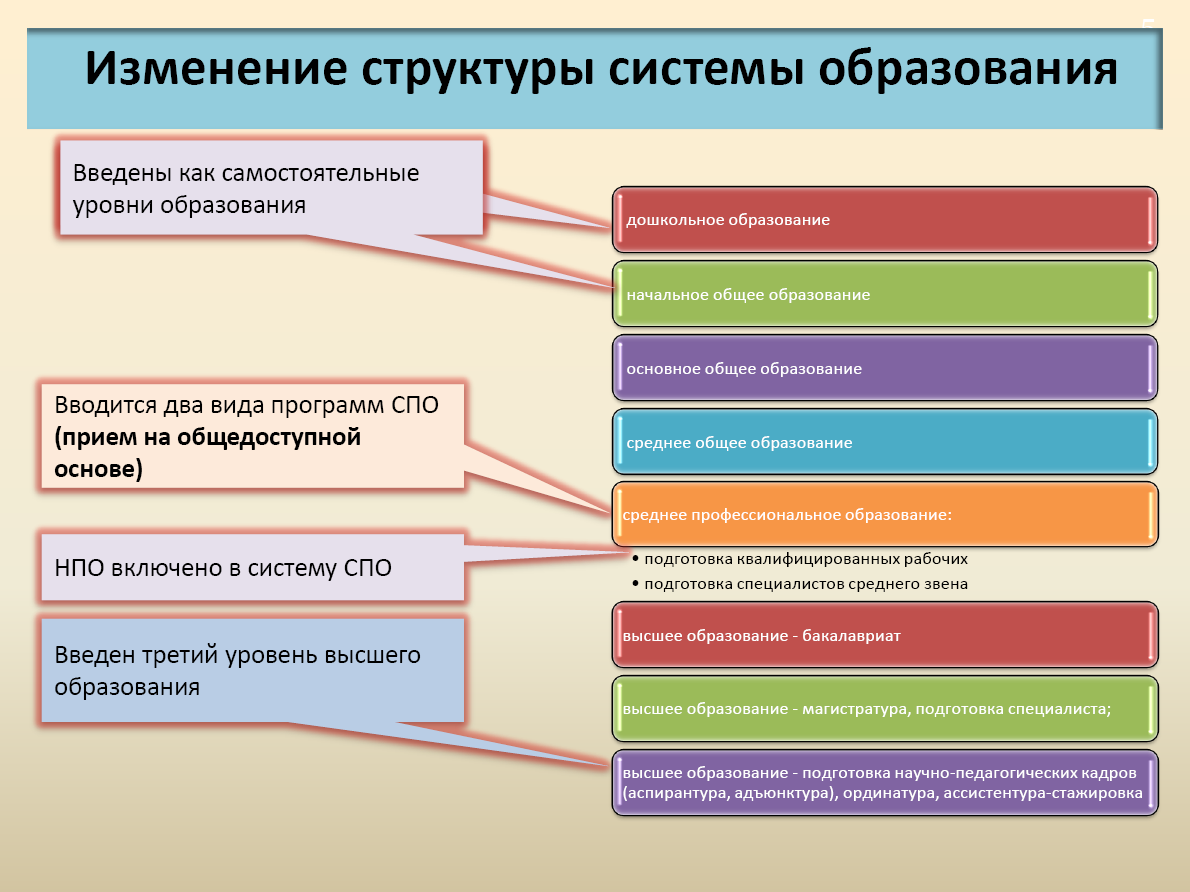 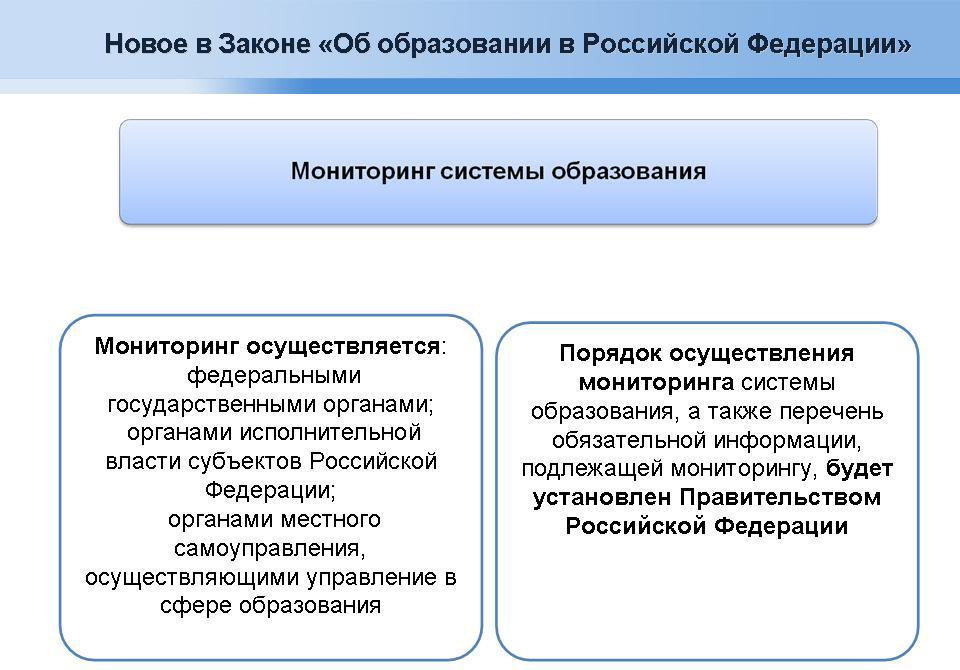 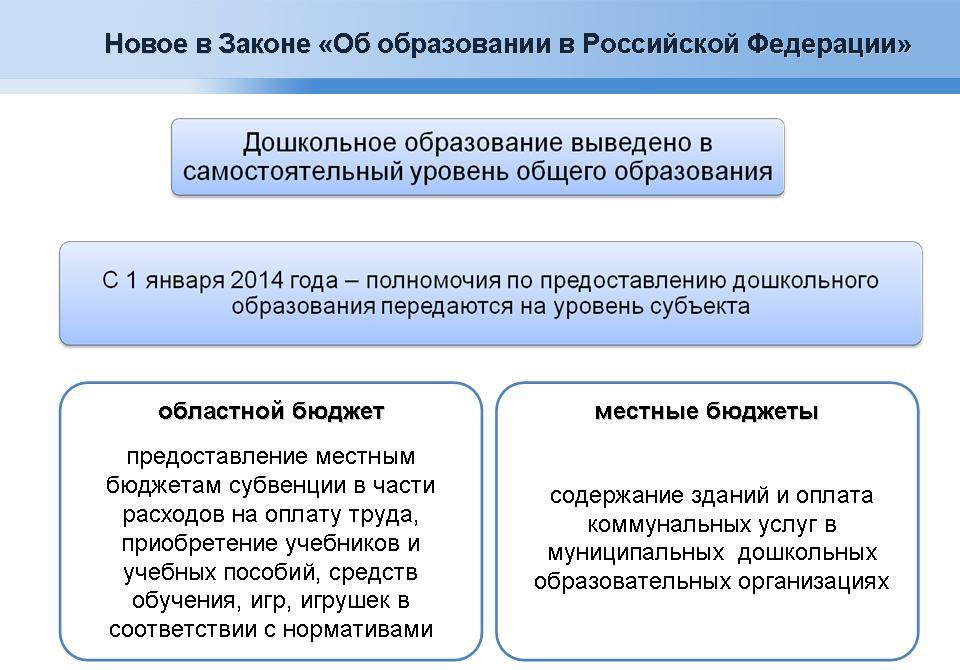 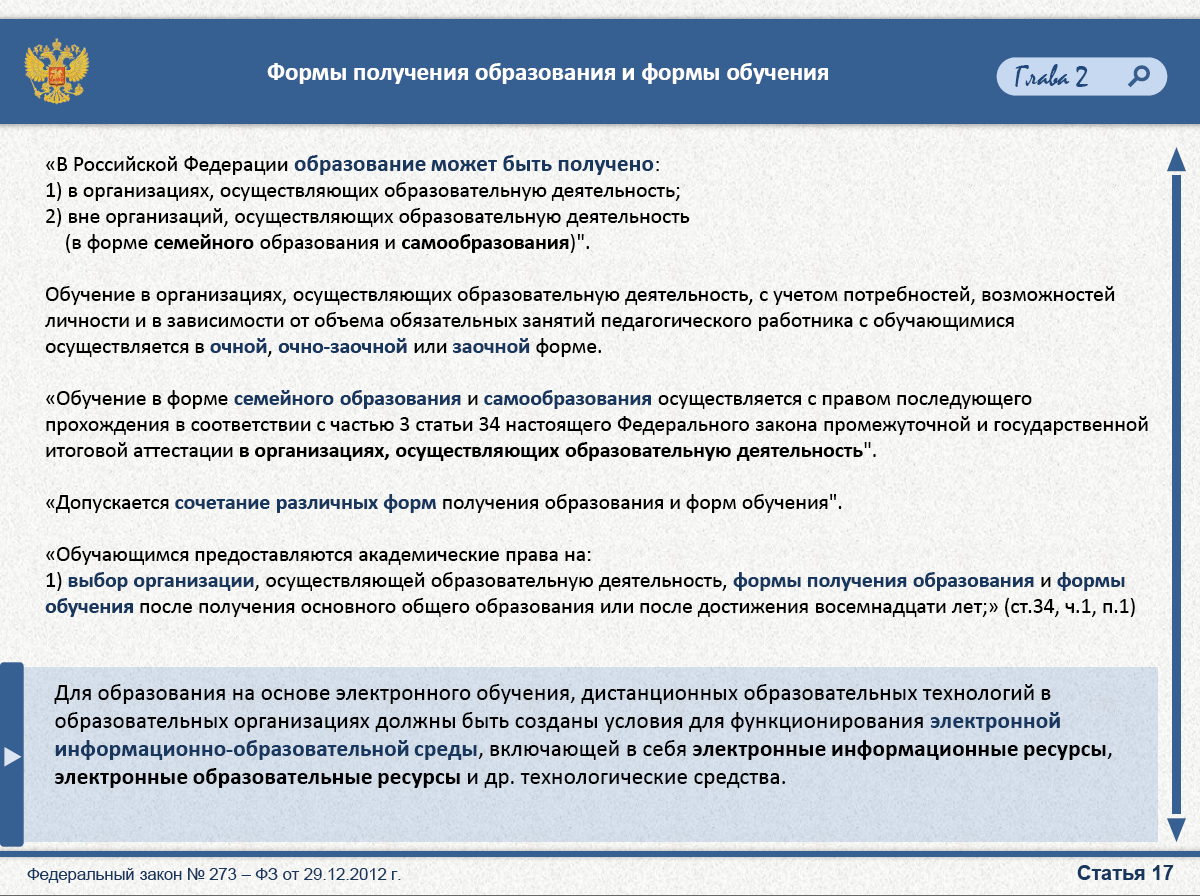 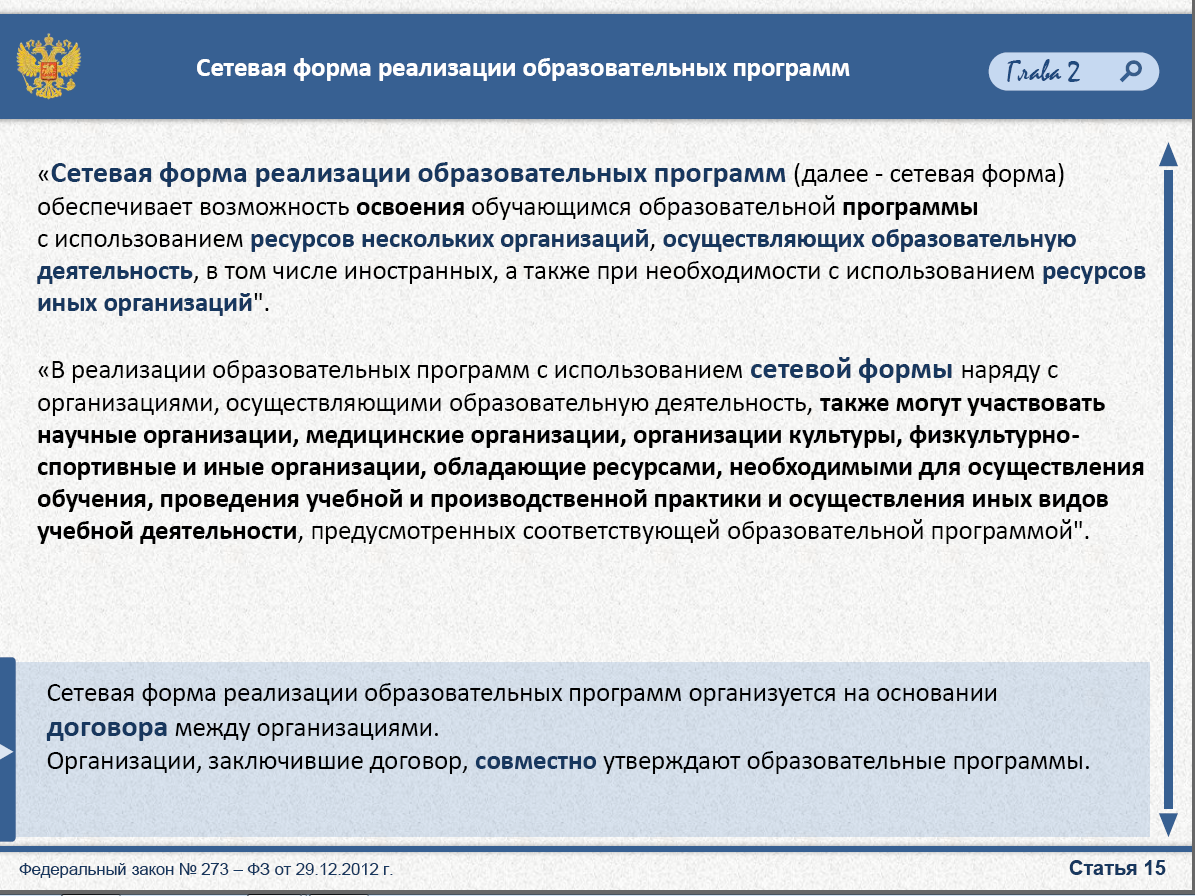 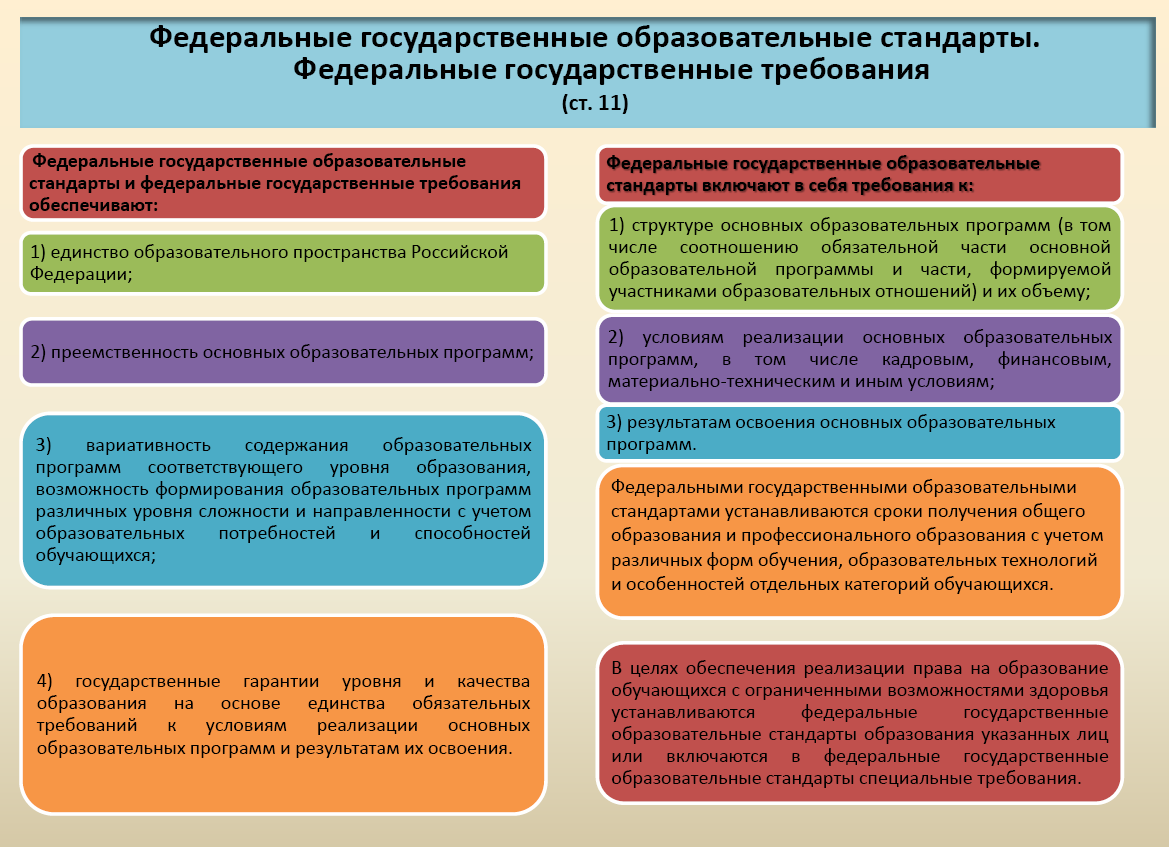 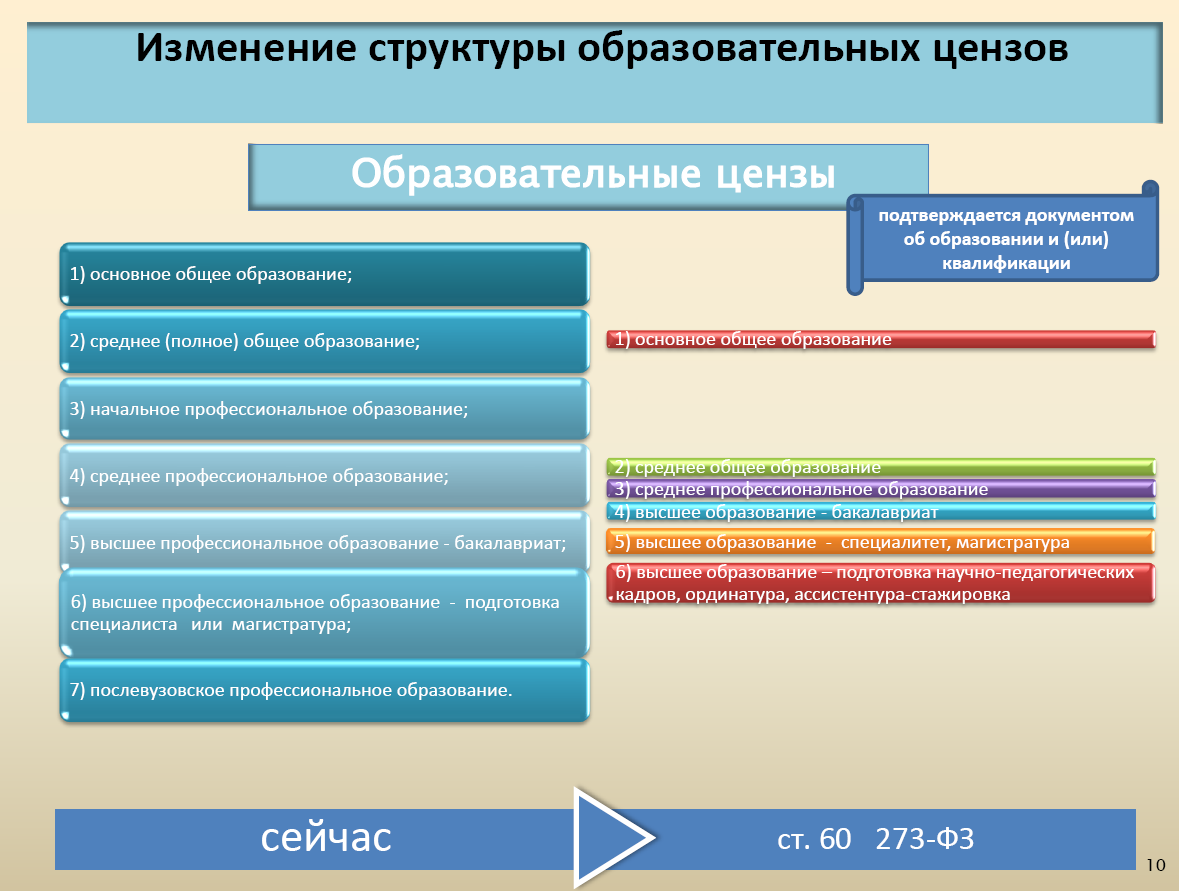 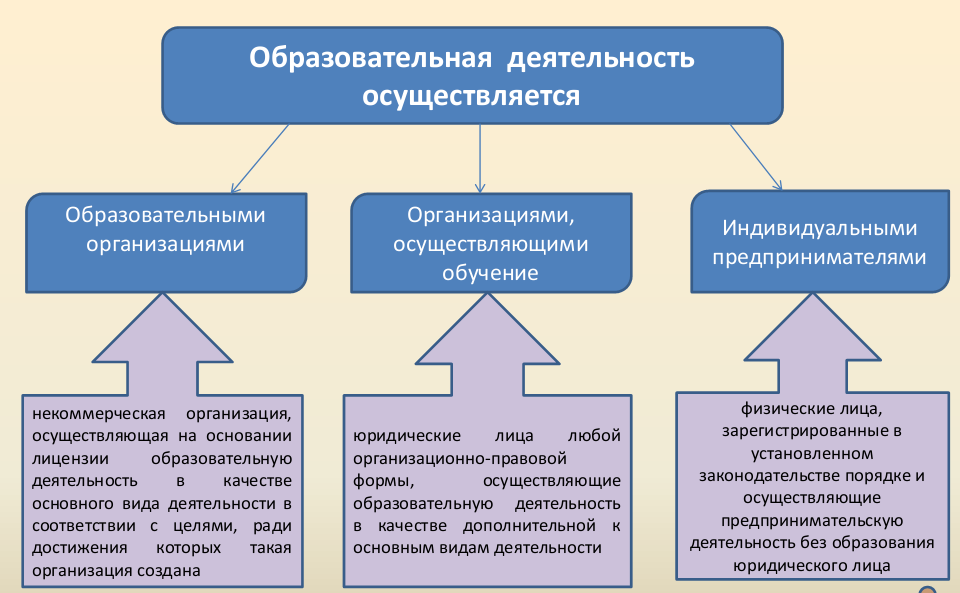 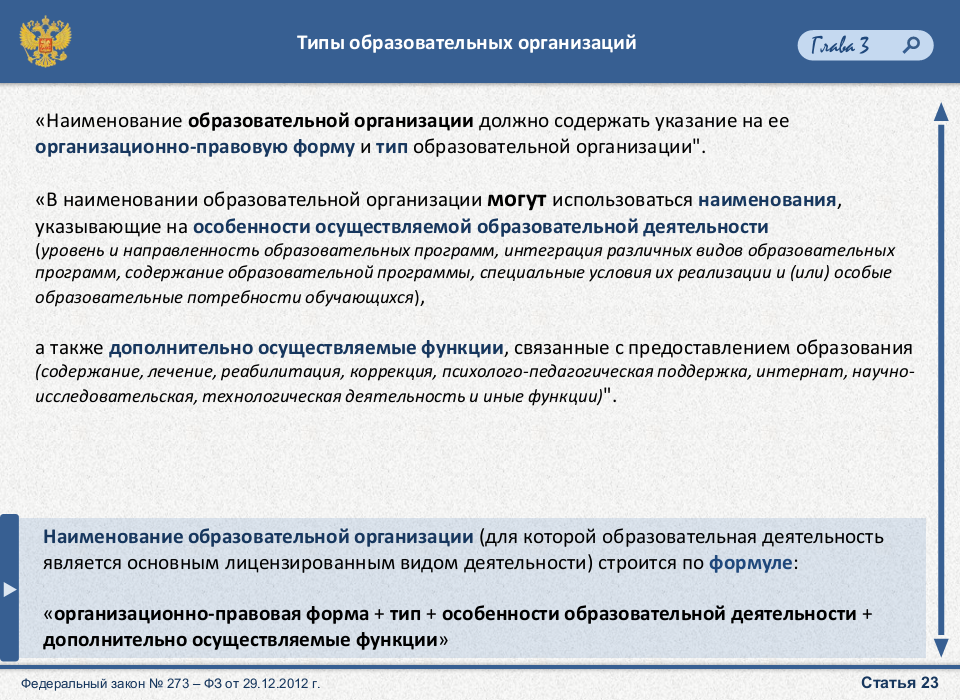 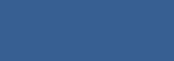 Наименование образовательной организации
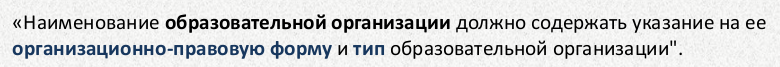 Наименование образовательных организаций
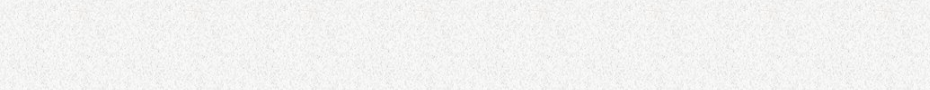 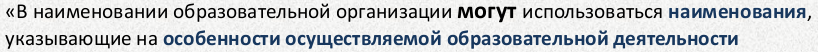 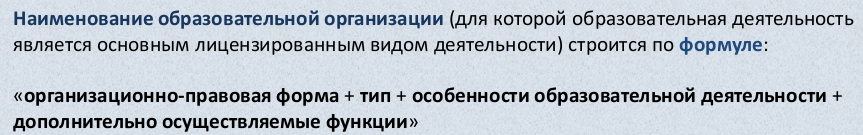 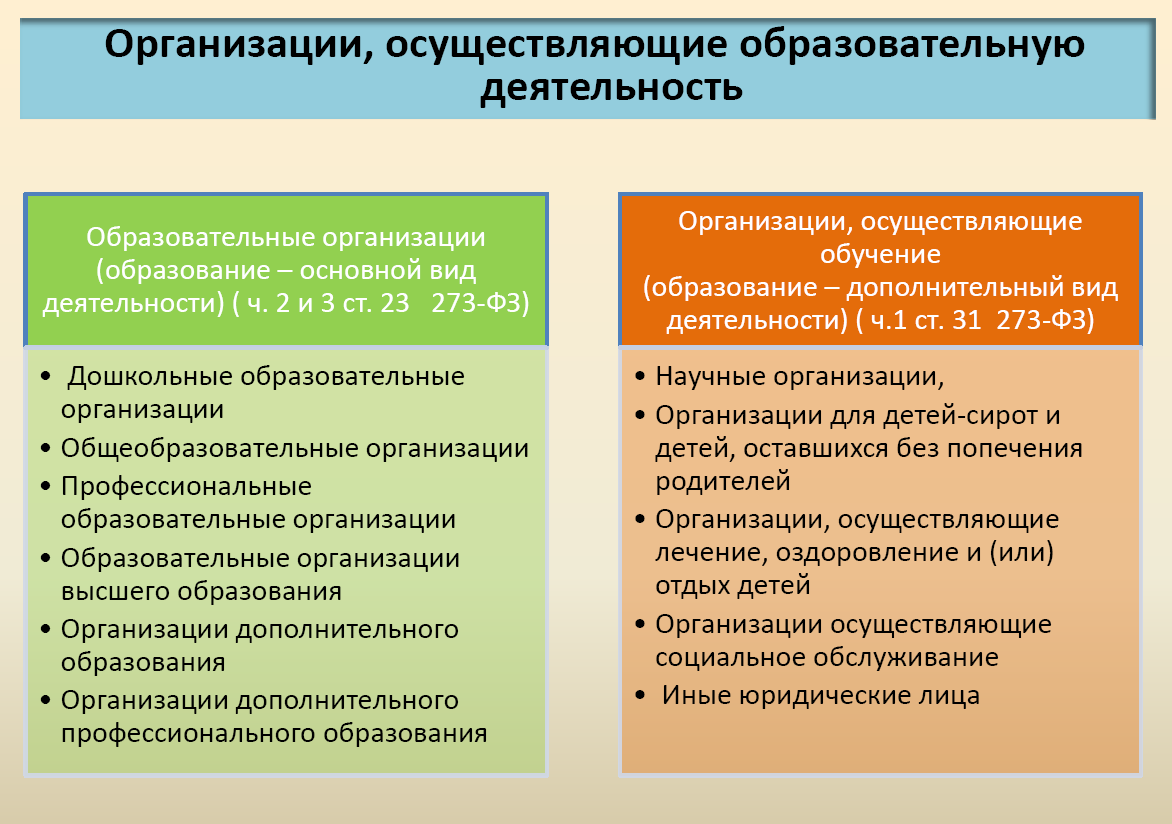 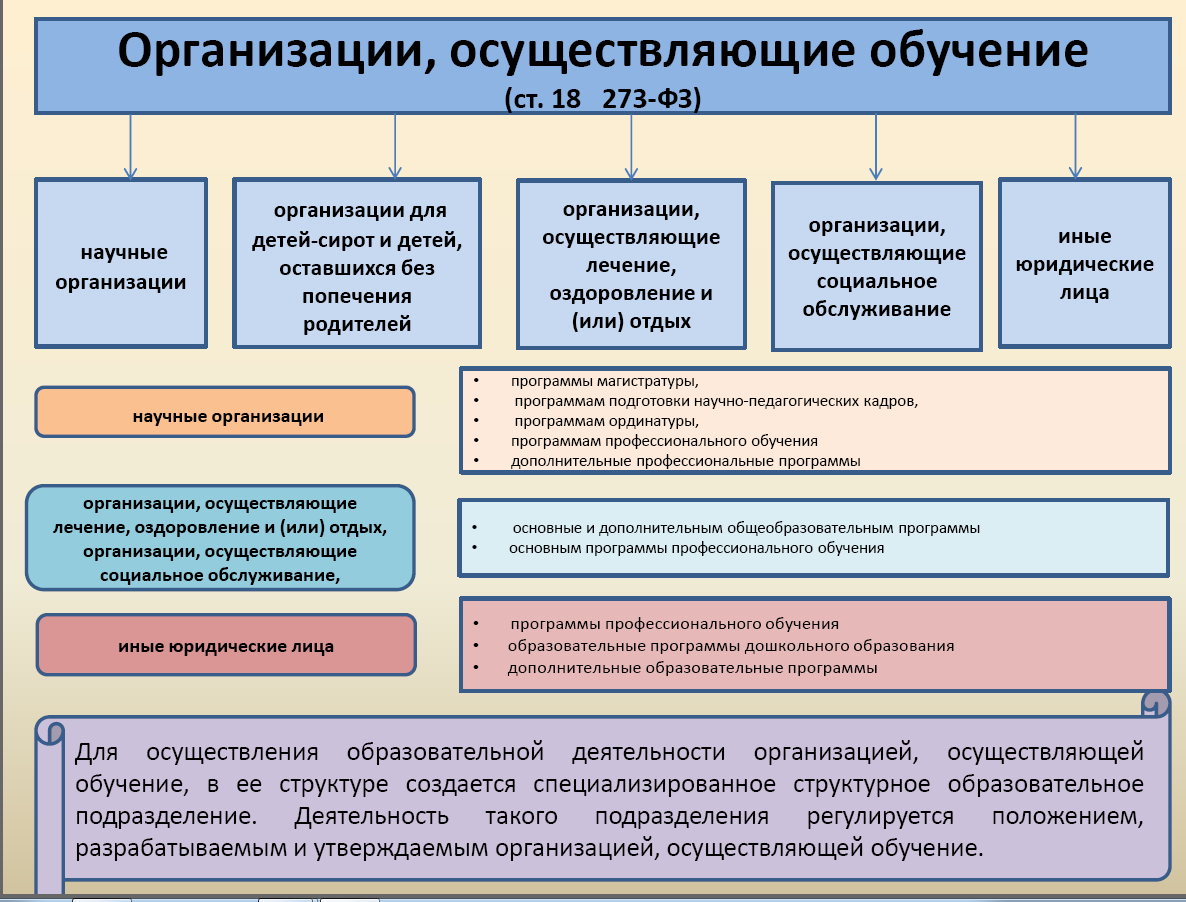 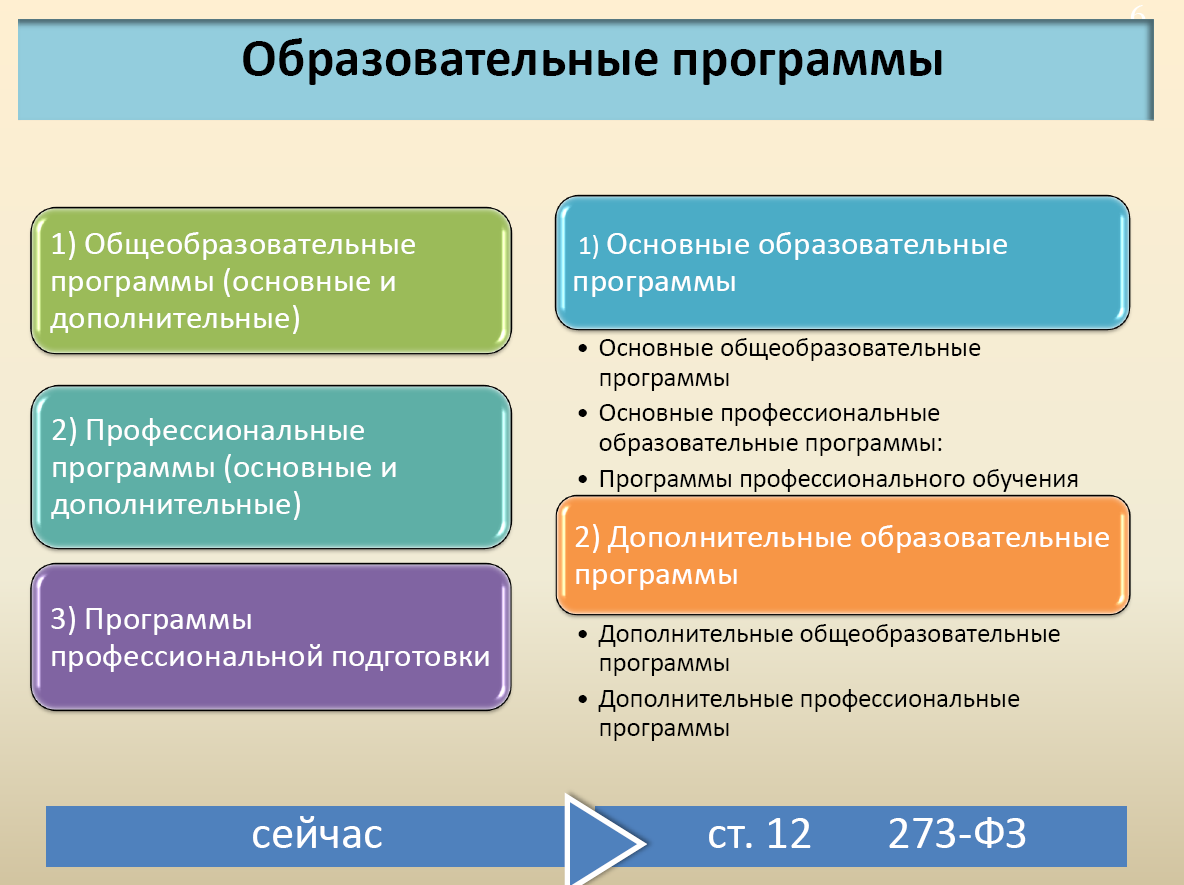 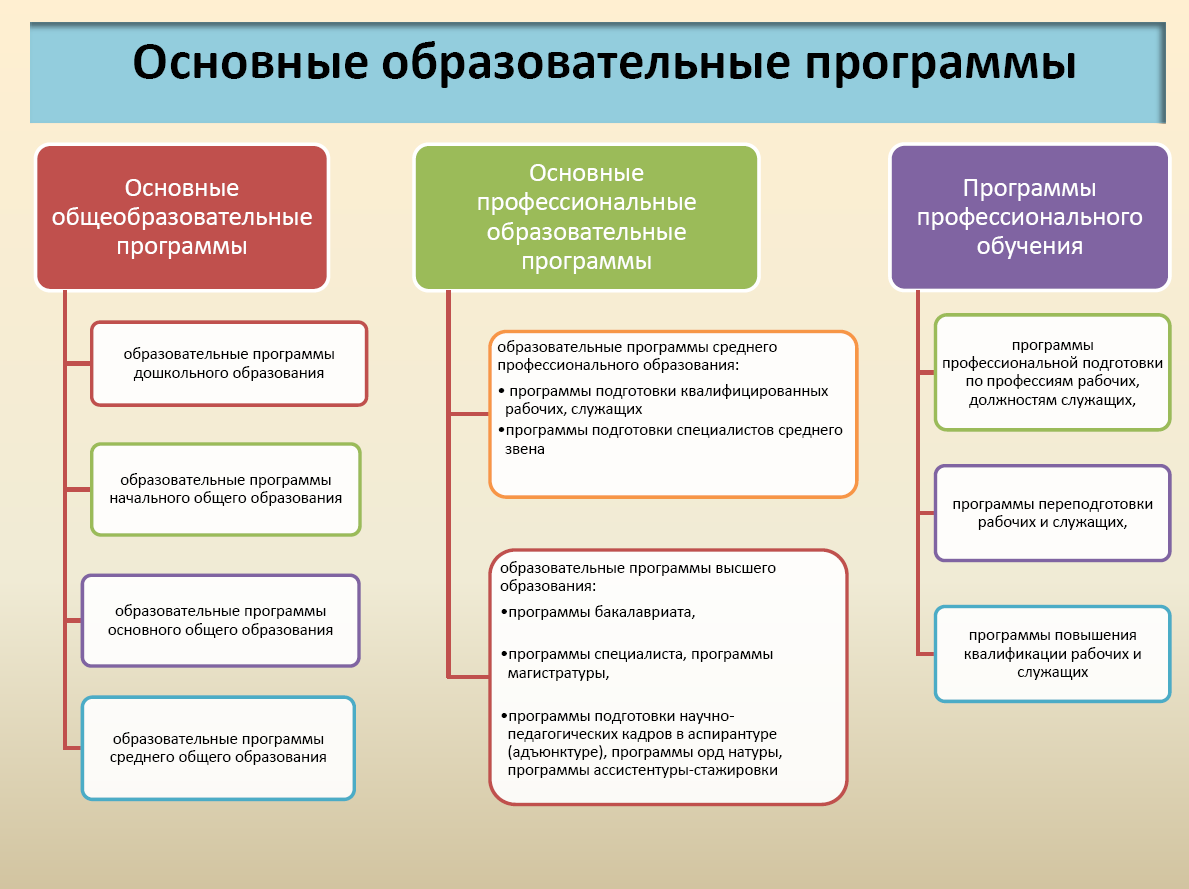 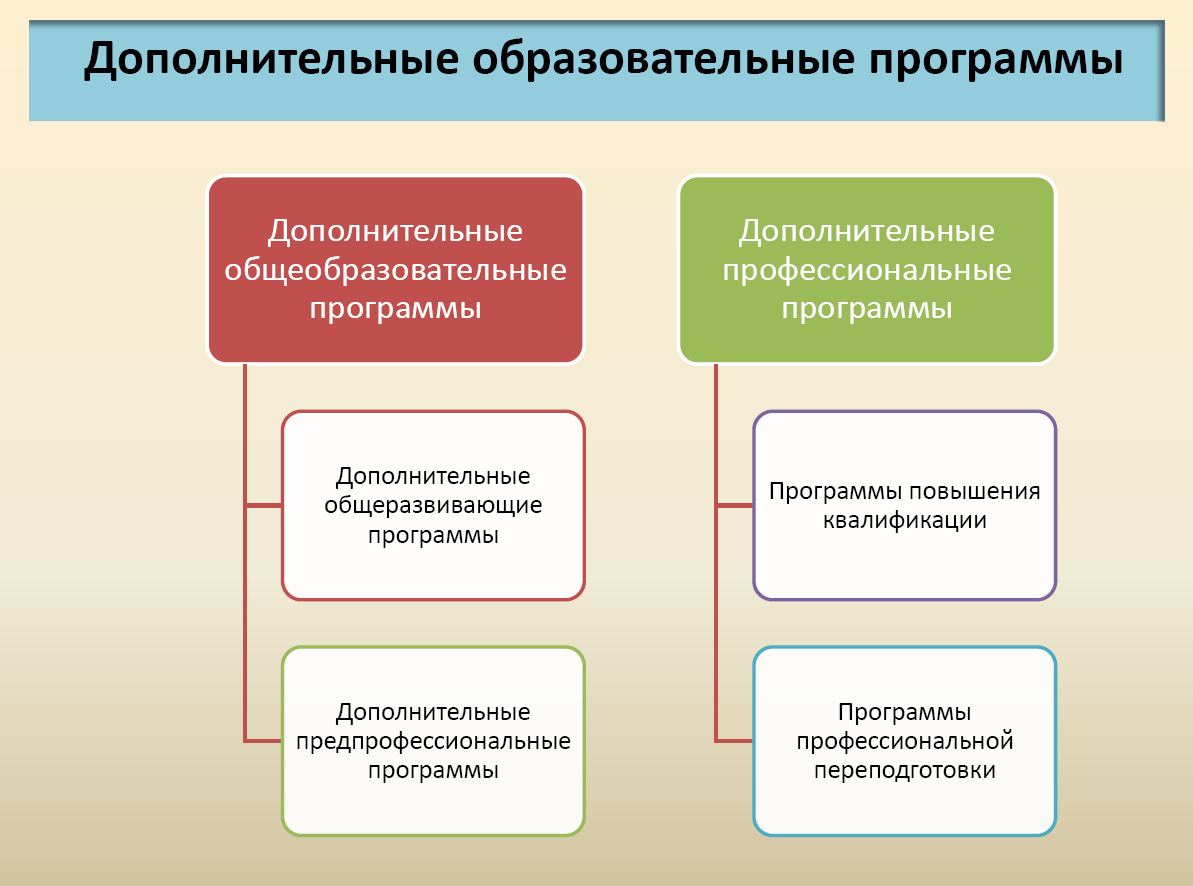 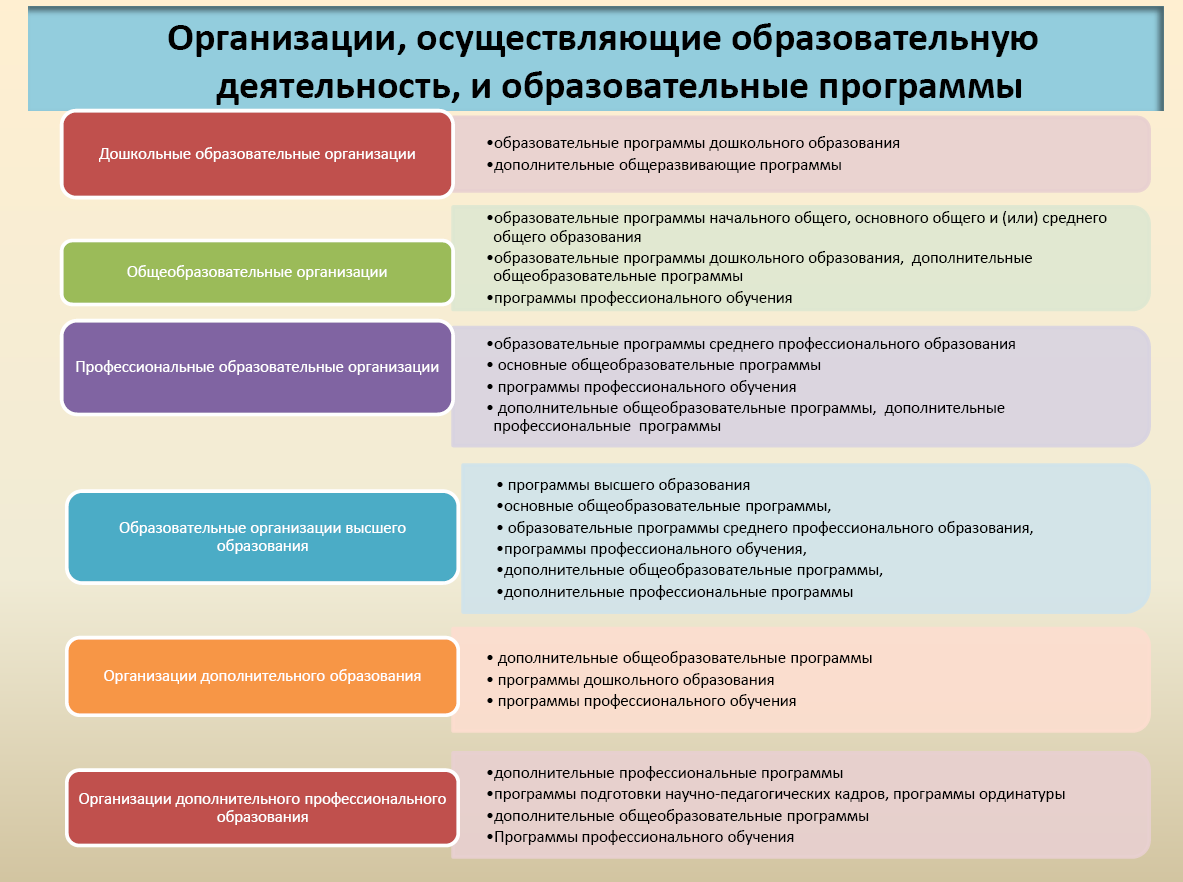 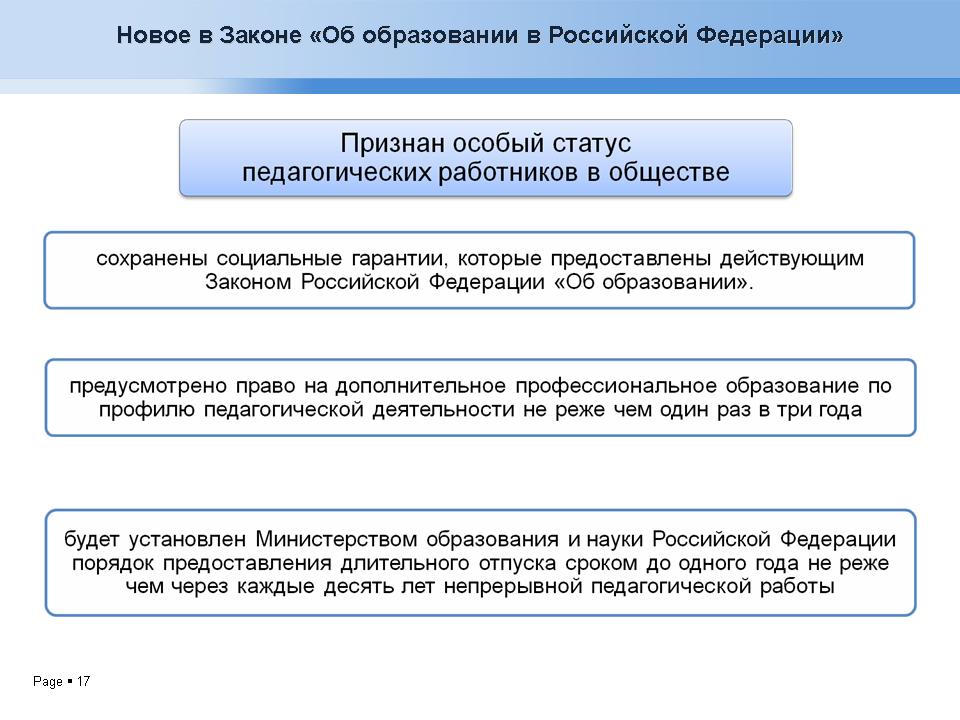 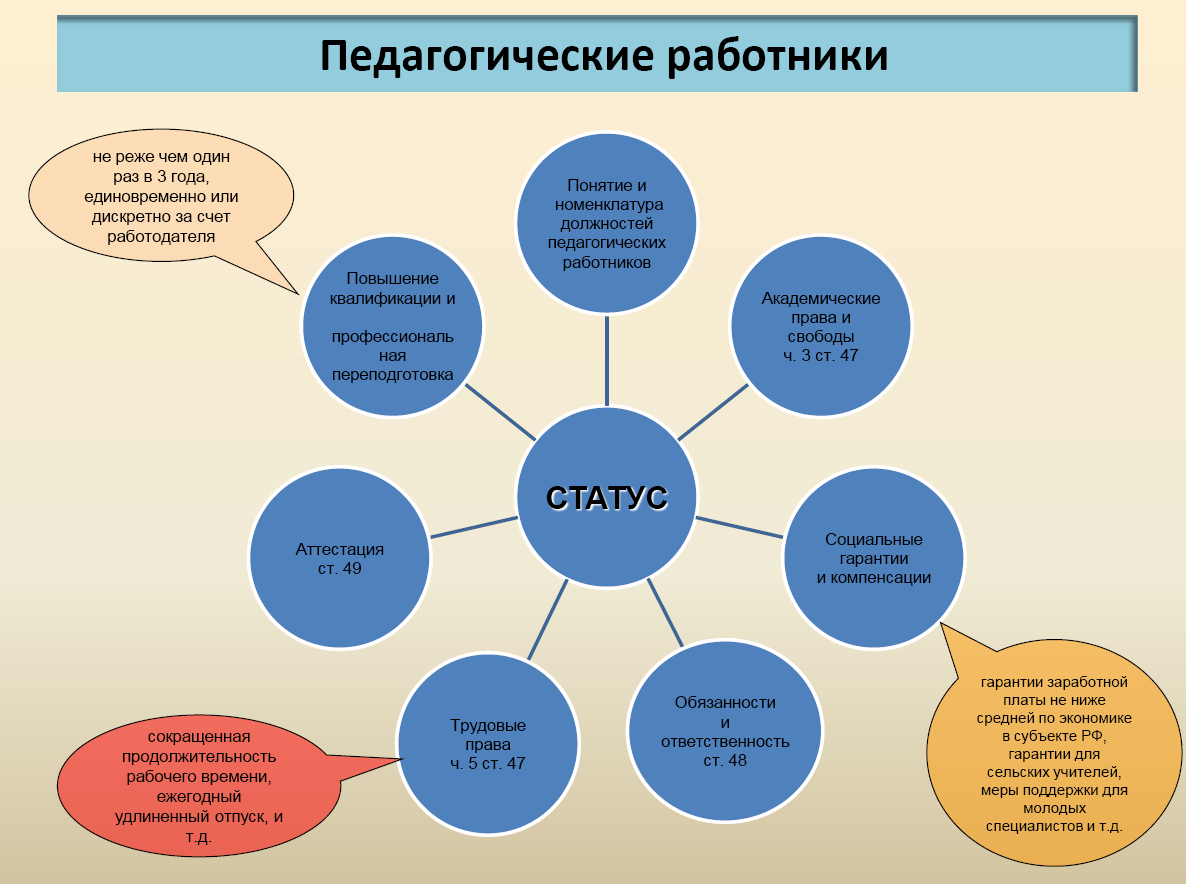 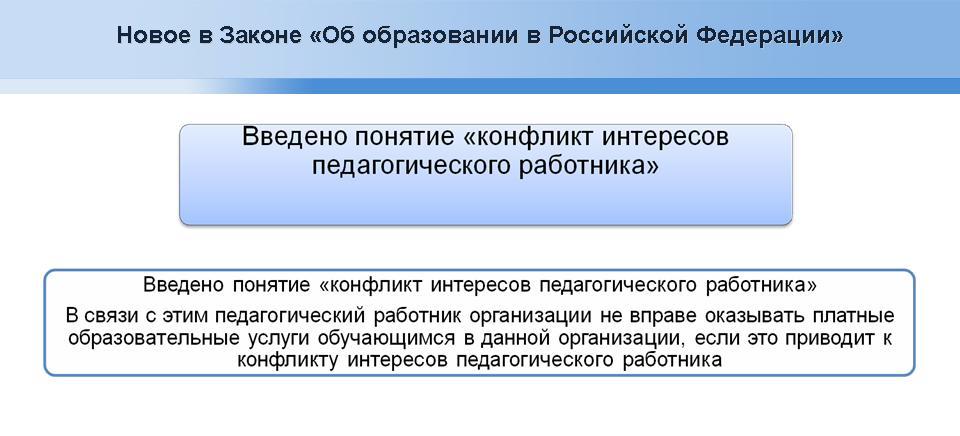 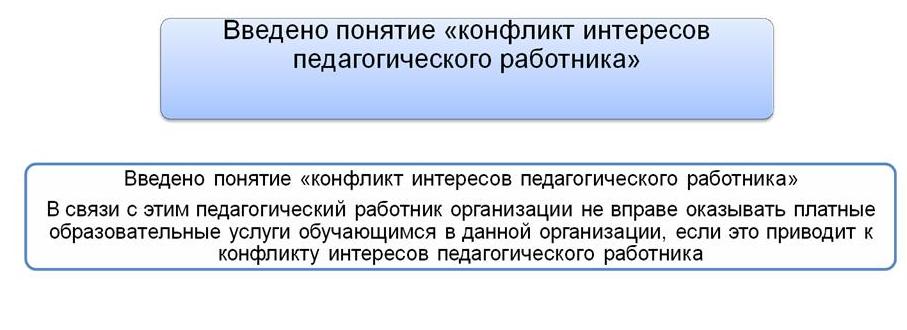 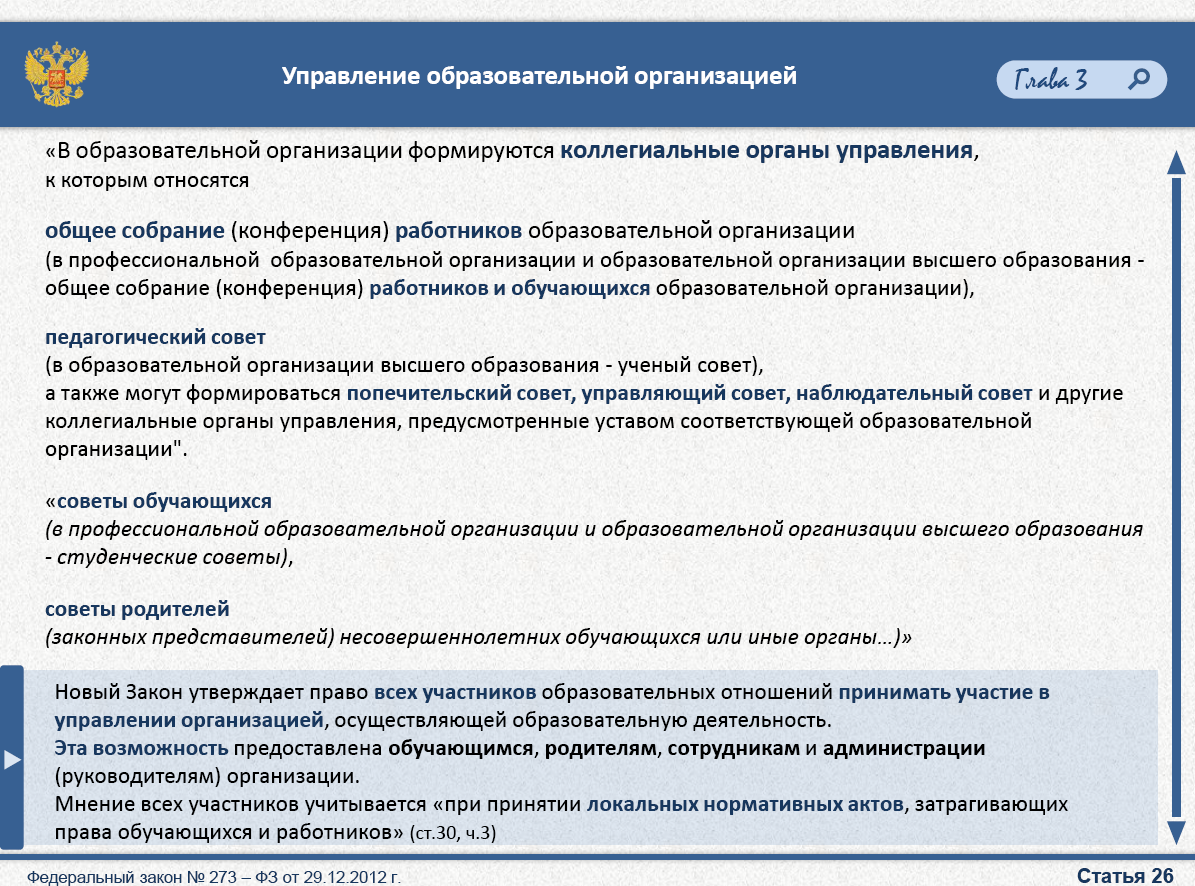 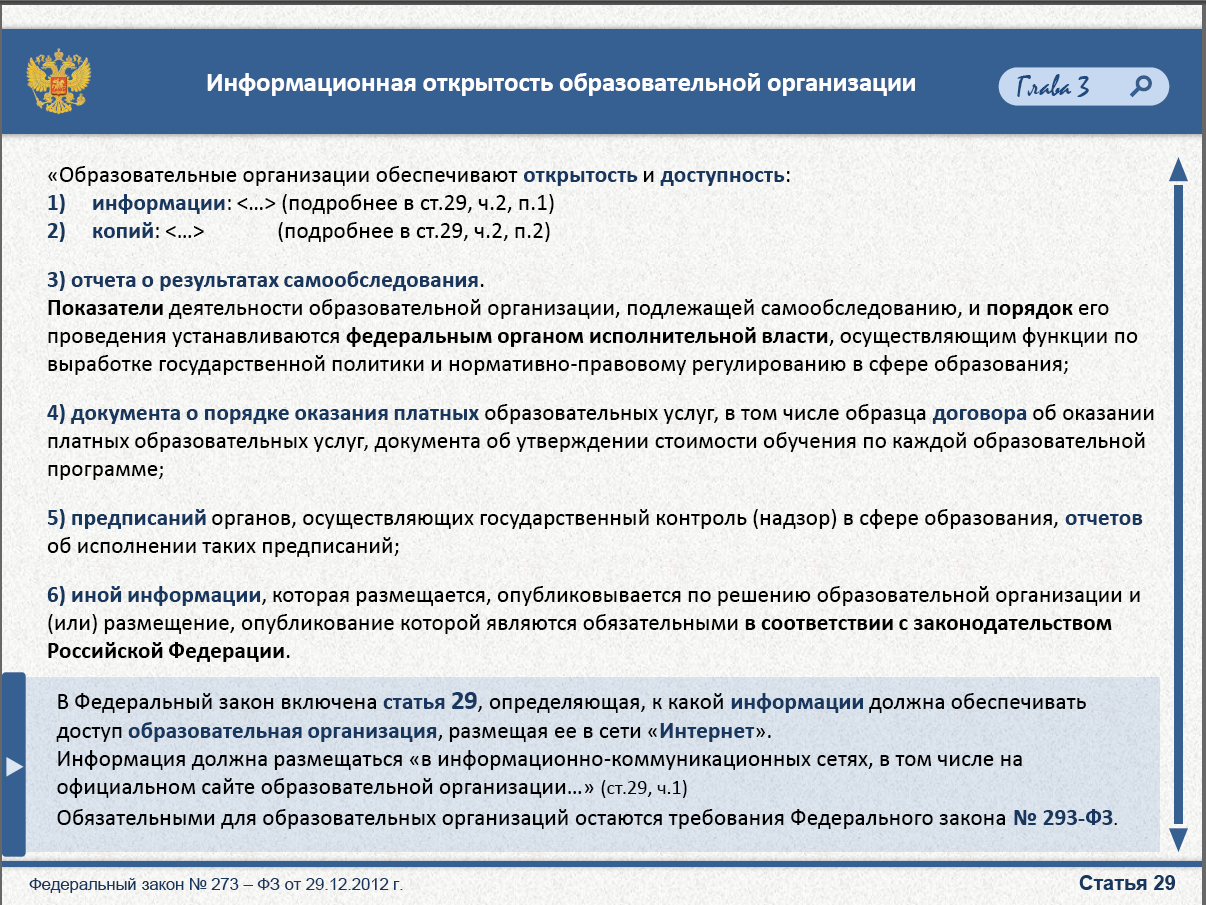 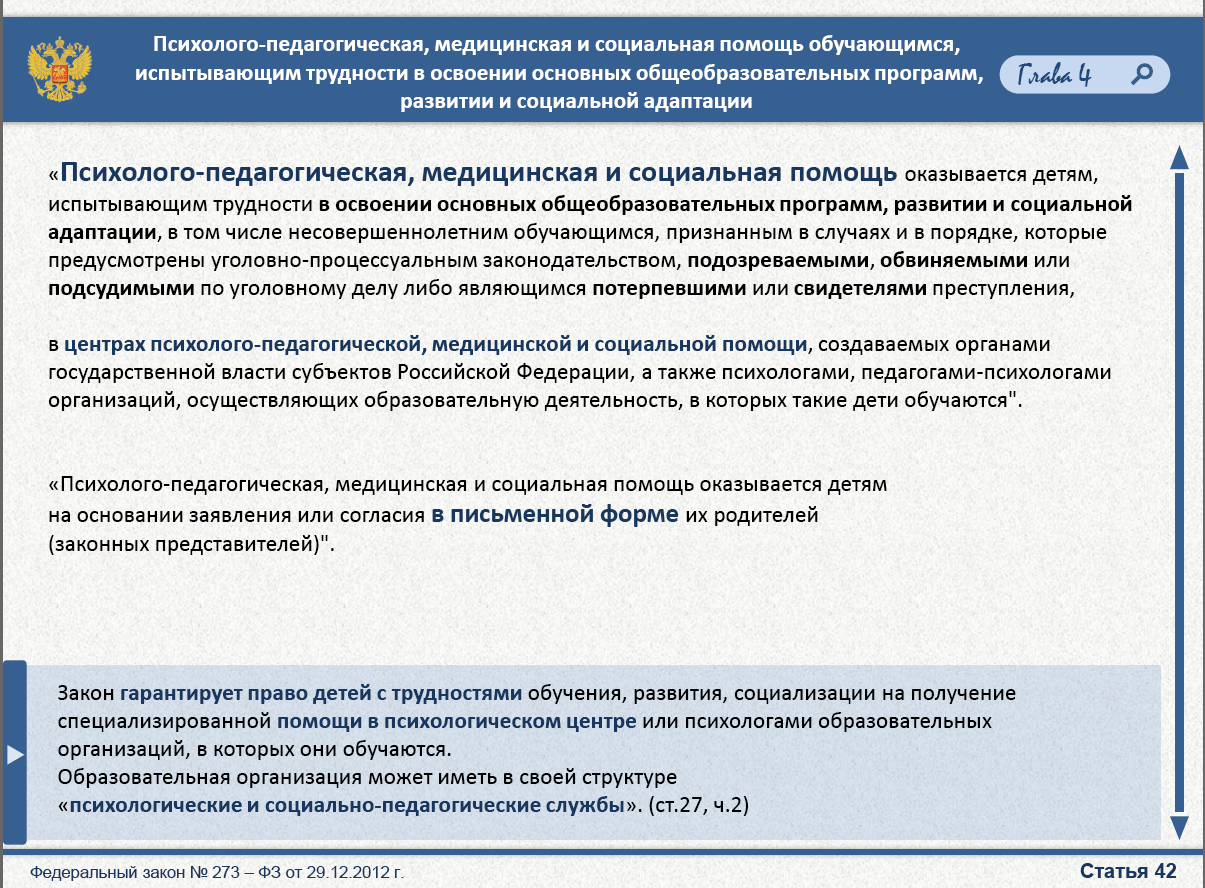